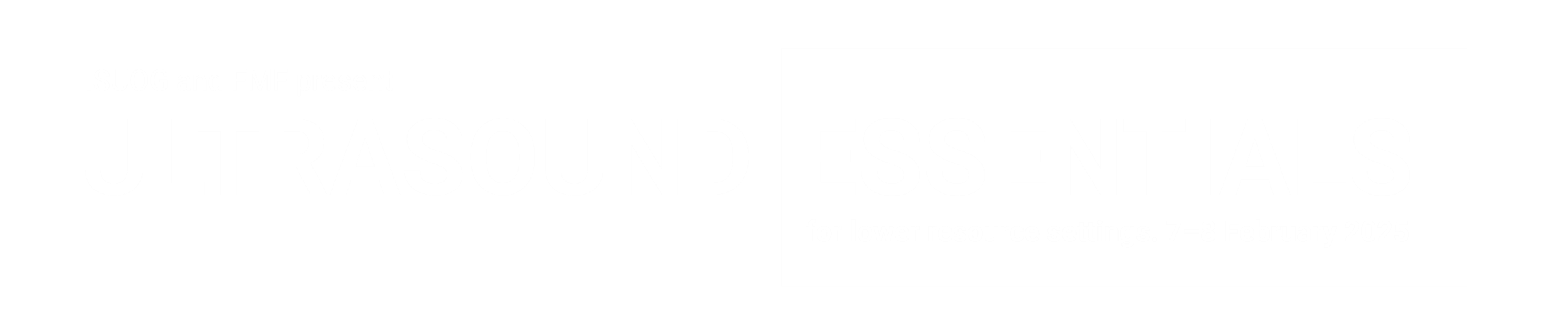 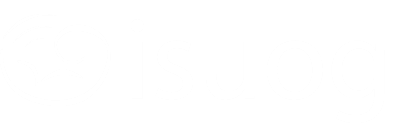 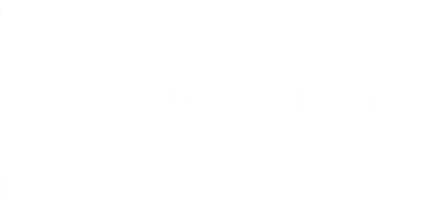 Exclusively for those in lower resource settings inc. South Africa​
Day 1: Gynecology & Early Pregnancy
reproductive health 
early pregnancy complications
ultrasound in low-resource settings
IOTA terms and definitions 
cervical cancer
Day 2: Obstetrics 
management of pre-eclampsia 
perinatal genetics 
fetal echocardiography & neurosonography
multiple pregnancy
placenta accreta spectrum disorder
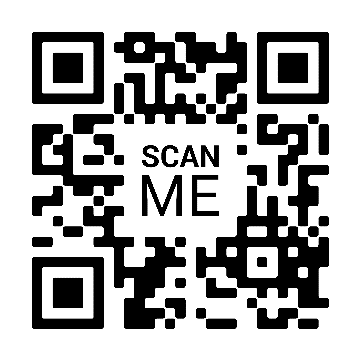 REGISTER FOR FREE NOW >